Consumer Annoyance by Ad Experience
Scan or click to access more ad engagement insights
Low-quality advertising environments lead to high consumer annoyance for many types of these subpar video placements
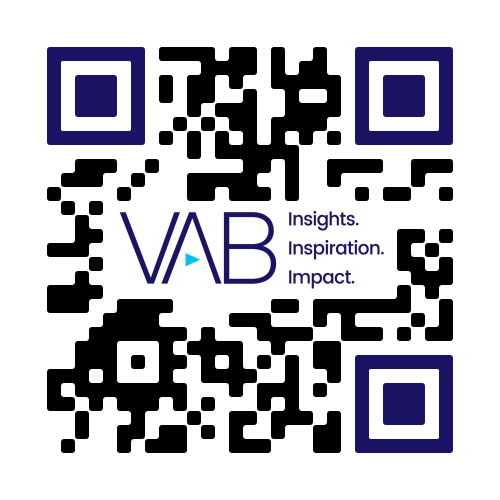 % of respondents who find the following ad experiences ‘annoying’
Click here to download the full report, ‘The Consumer Connection’ to learn more
Source: VAB custom research fielded by Hub Entertainment Research as part of the 2023 Conquering Content report. Data sourced from Hub’s survey of 1,600 TV consumers, ages 16-74 who meet the following criteria: watch at least one hour of TV / week, have broadband access / U.S. Census balanced. Data collected October 2023. QVAB1: Thinking of when you use your computer or mobile device to visit websites or apps, how do you feel about your experience with the following types of video ads?
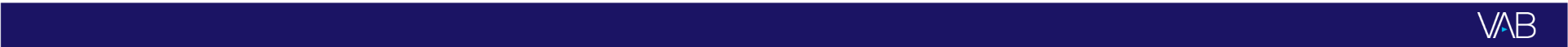 This information is exclusively provided to VAB members and qualified marketers.